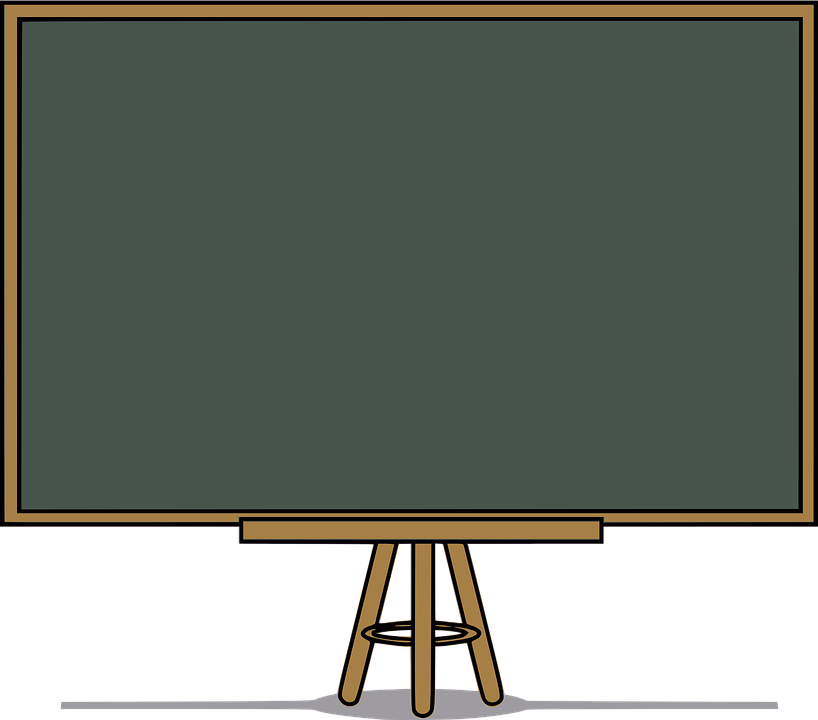 Thema:

Konjugationen
heißen (adlandırmak)
e
t
t
t
t
en
t
en
en
ich
du
er
sie
es
wir
ihr
sie
Sie
heiß
heiß
heiß
heiß
heiß
heiß
heiß
heiß
heiß
Jasmin.
	Ceren.
	Ahmet.
	Bahar.
	Ufuk.
	Filiz  und  Burak.
	Yusuf  und  Canan.
	Ali  und  Buse.
	Herr Schmidt.
sein (olmak)
ich
du
er
sie
es
wir
ihr
sie
Sie
bin
bist
ist
ist
ist
sind
seid
sind
sind
Jasmin.
	Ceren.
	Ahmet.
	Bahar.
	Ufuk.
	Filiz  und  Burak.
	Yusuf  und  Canan.
	Ali  und  Buse.
	Herr Schmidt.
wohnen (ikamet etmek)
ich
du
er
sie
es
wir
ihr
sie
Sie
wohn
wohn
wohn
wohn
wohn
wohn
wohn
wohn
wohn
e
st
t
t
t
en
t
en
en
Ankara.
Bursa.
Rize.
Kütahya.
Berlin.
München.
Bremen.
Leipzig.
Barcelona.
in
in
in
in
in
in
in
in
in
kommen (gelmek)
ich
du
er
sie
es
wir
ihr
sie
Sie
komm
komm
komm
komm
komm
komm
komm
komm
komm
e
st
t
t
t
en
t
en
en
aus
aus
aus
aus
aus
aus
aus
aus
aus
Ankara.
Bursa.
Rize.
Kütahya.
Berlin.
München.
Bremen.
Leipzig.
Barcelona.
sprechen (konuşmak)
ich
du
er
sie
es
wir
ihr
sie
Sie
sprech
sprich
sprich
sprich
sprich
sprech
sprech
sprech
sprech
e
st
t
t
t
en
t
en
en
englisch.
türkisch.
französisch.
italienisch.
deutsch.
spanisch.
portugiesisch.
russisch.
niederländisch.
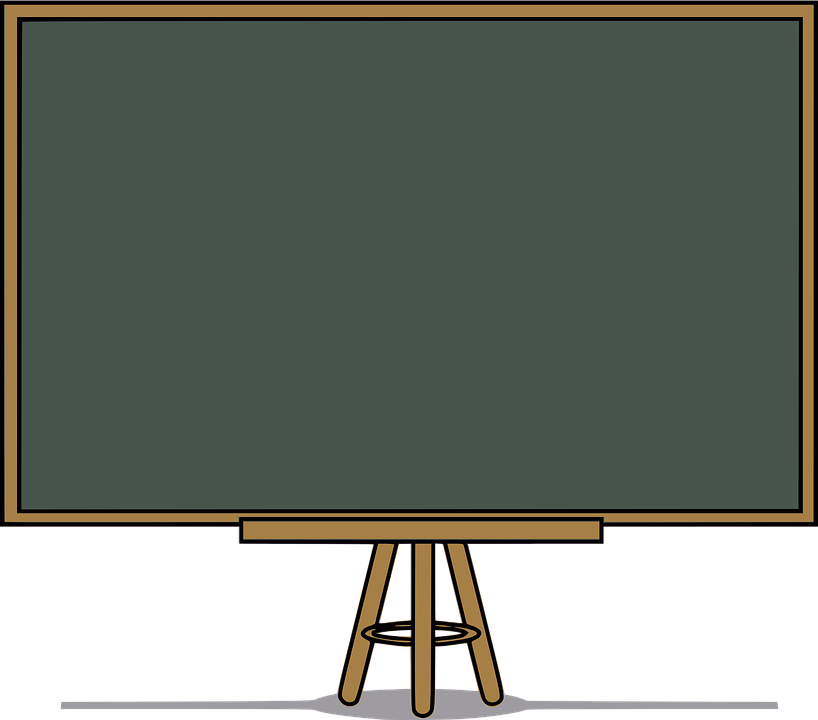 Thema:

Ländernamen
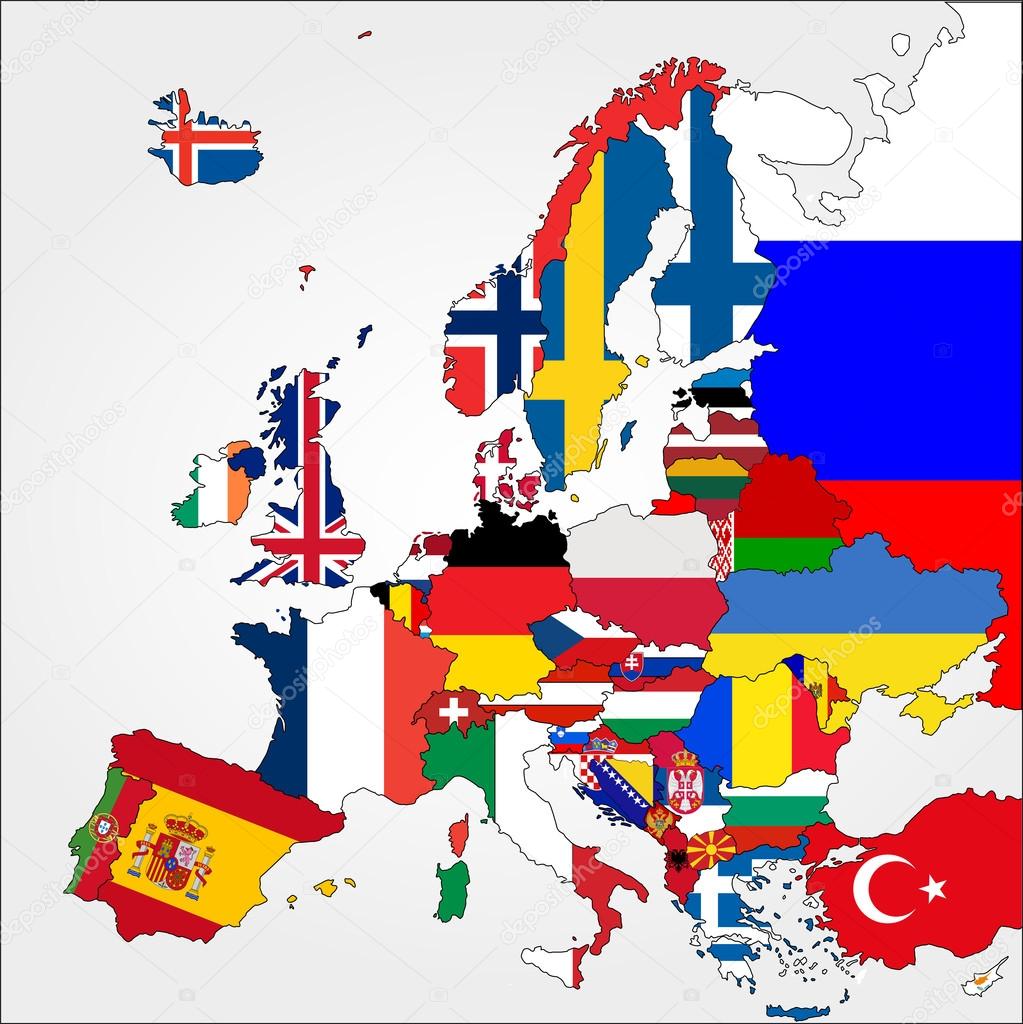 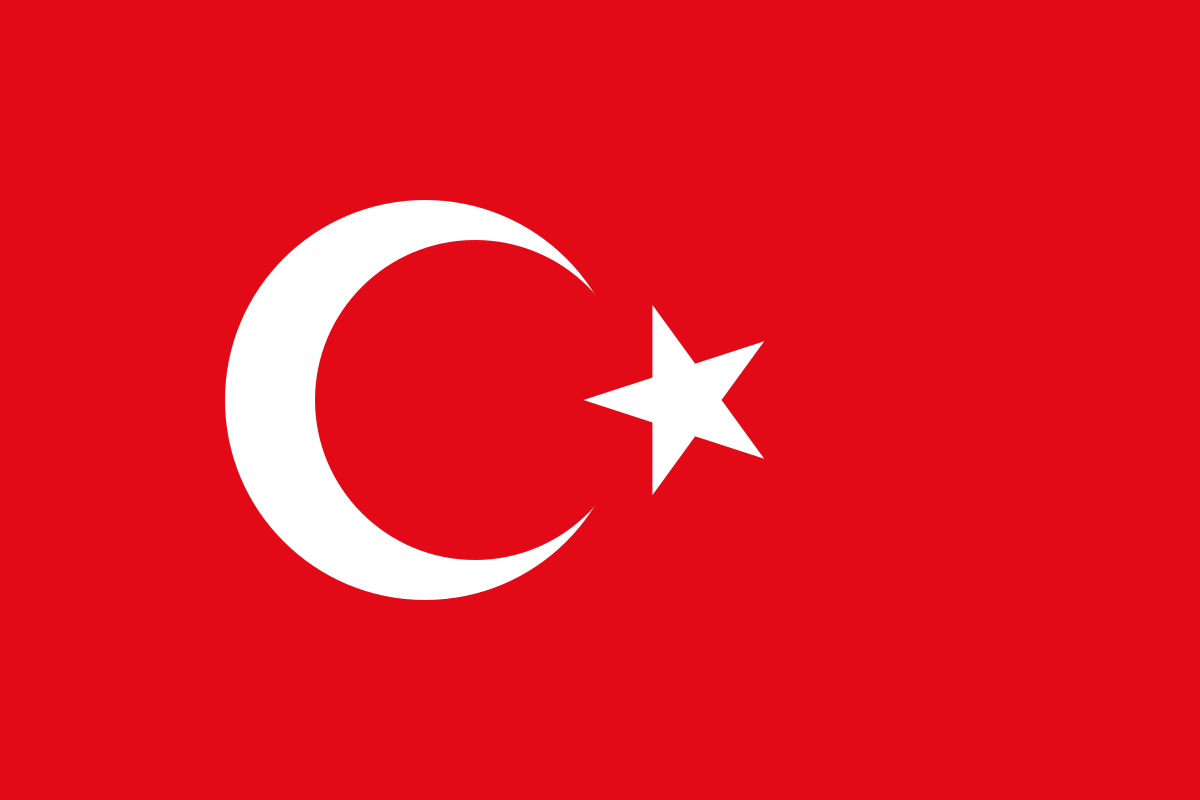 Die Türkei
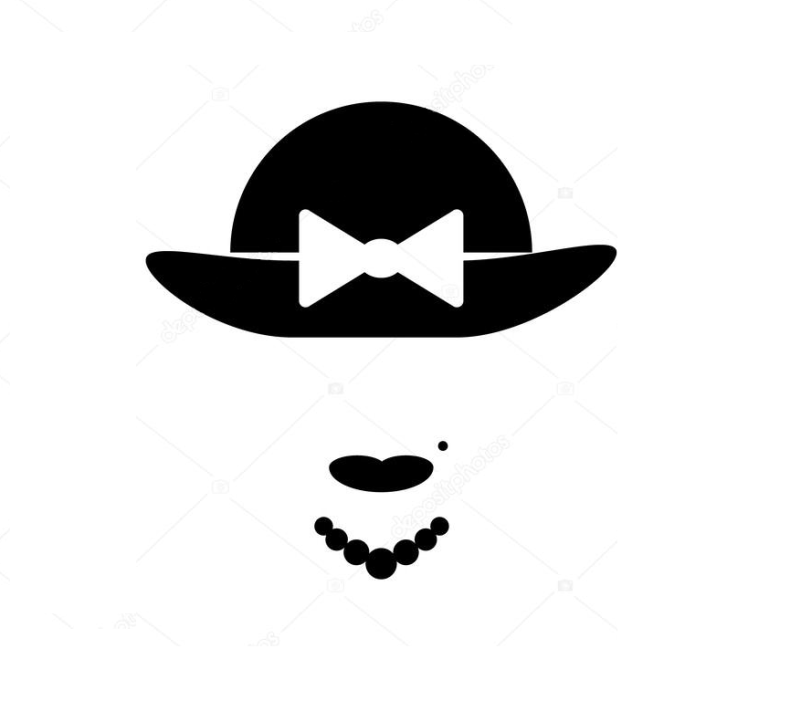 Die Türkin
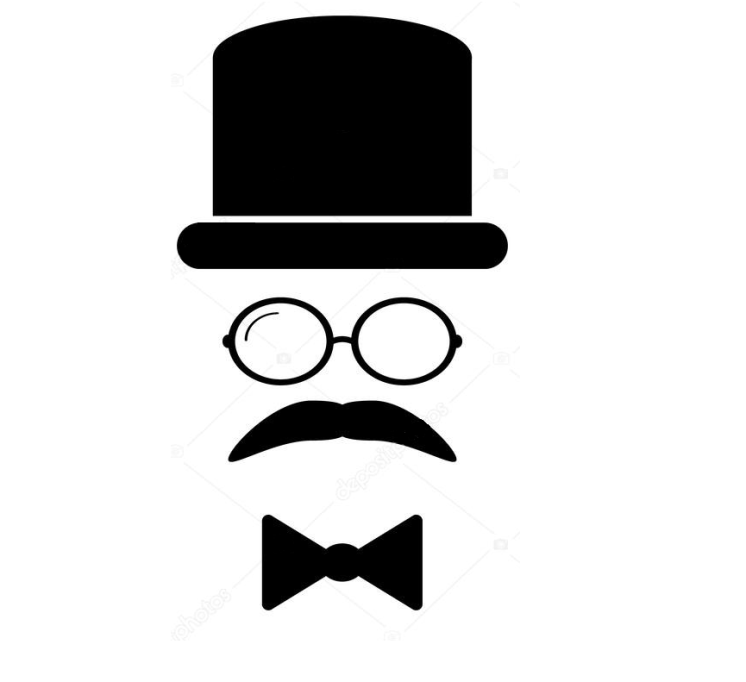 Der Türke
Wir sprechen türkisch.
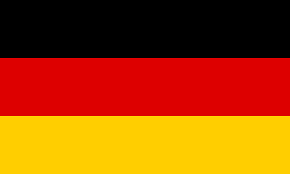 Deutschland
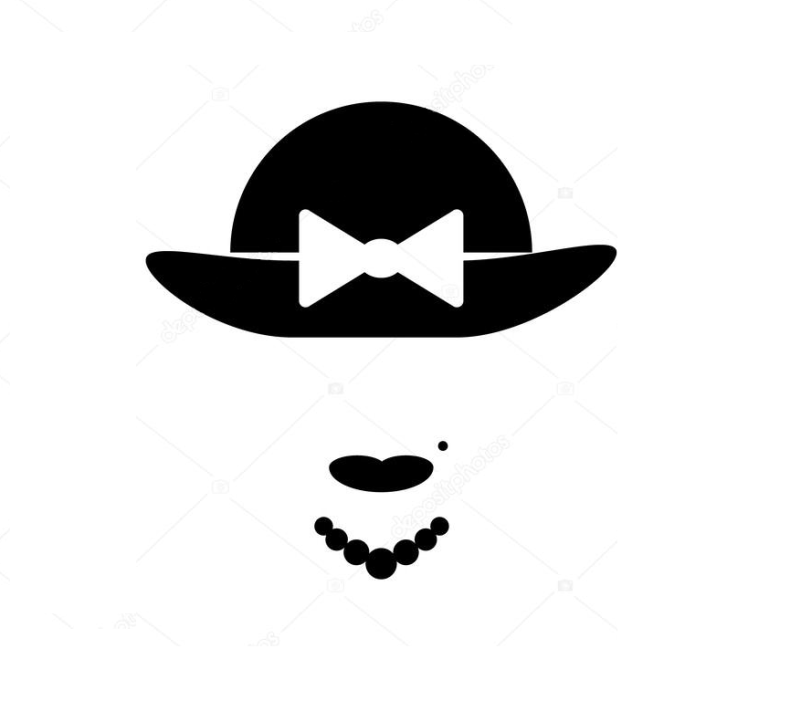 Die Deutsche
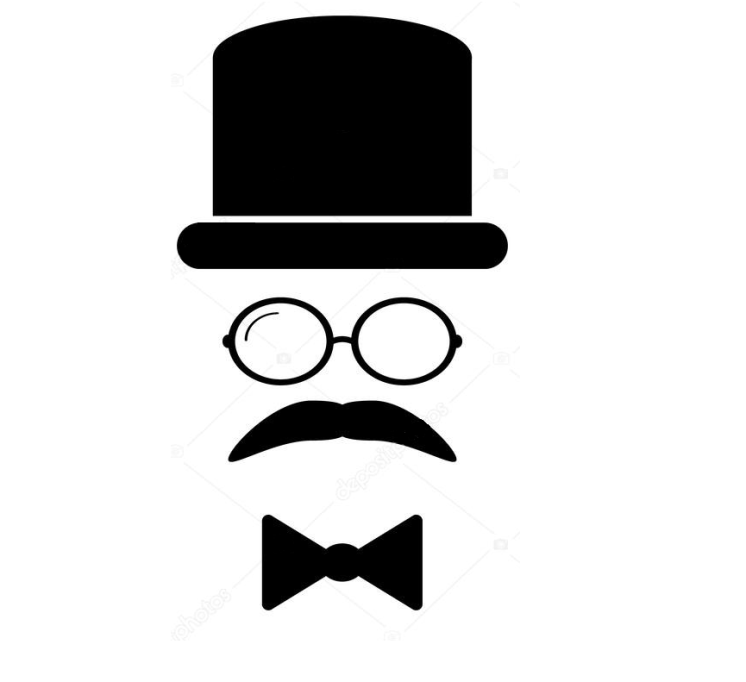 Der Deutsche
Wir sprechen deutsch.
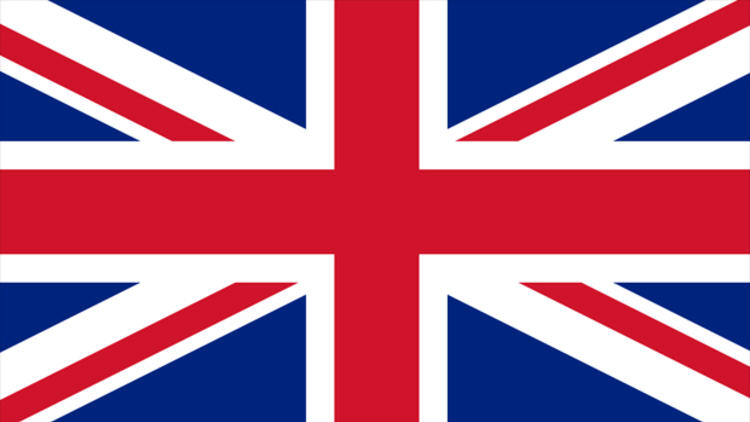 England
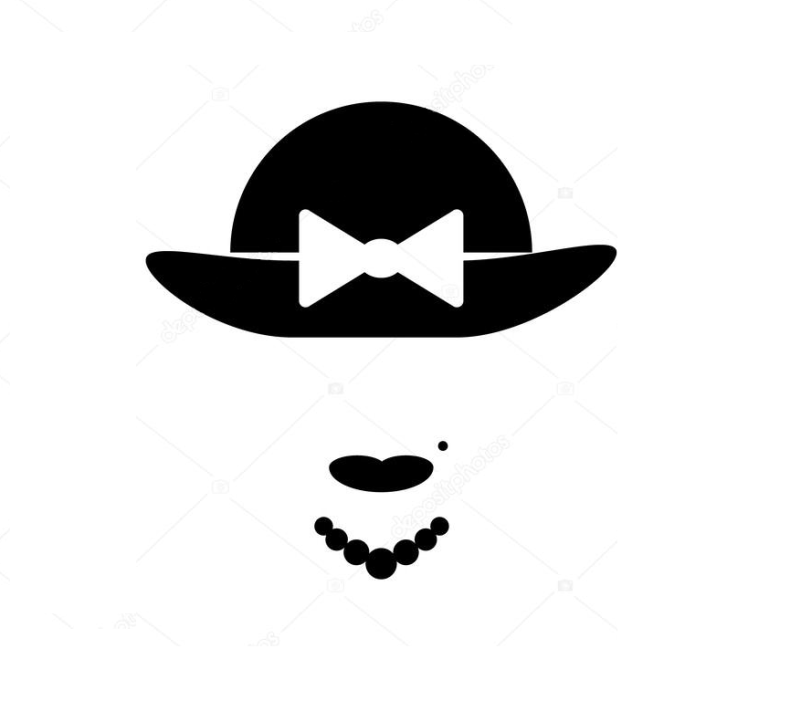 Die Engländerin
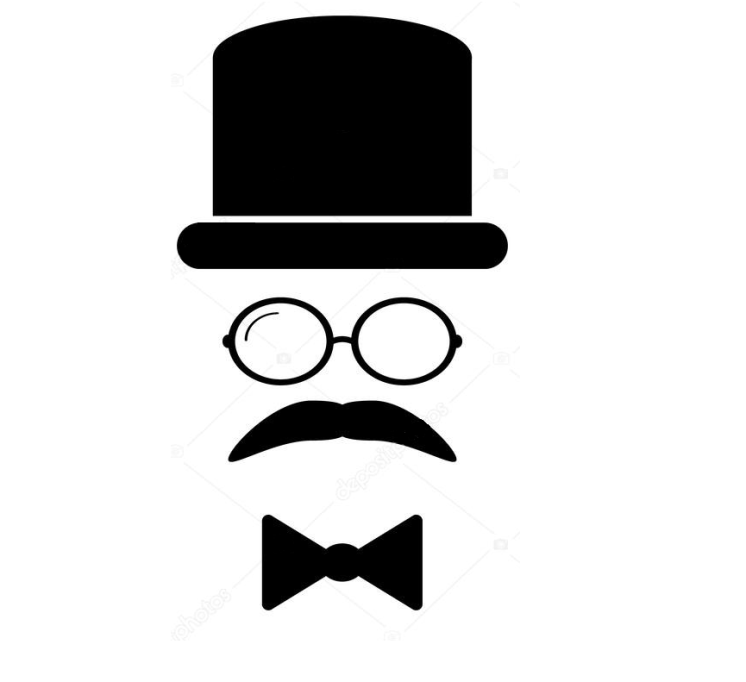 Der Engländer
Wir sprechen englisch.
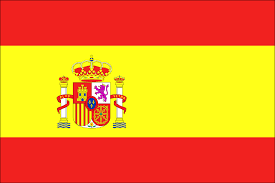 Spanien
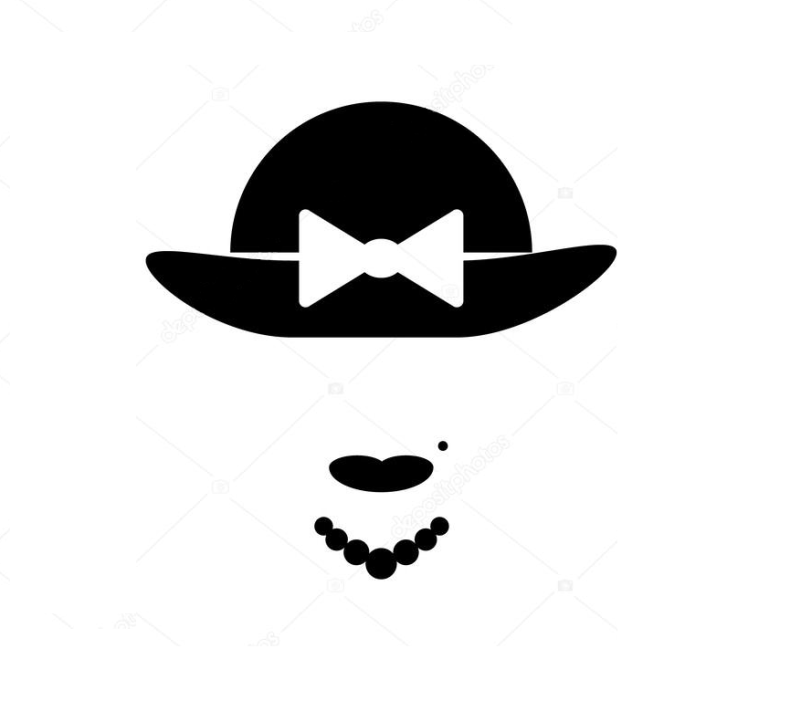 Die Spanierin
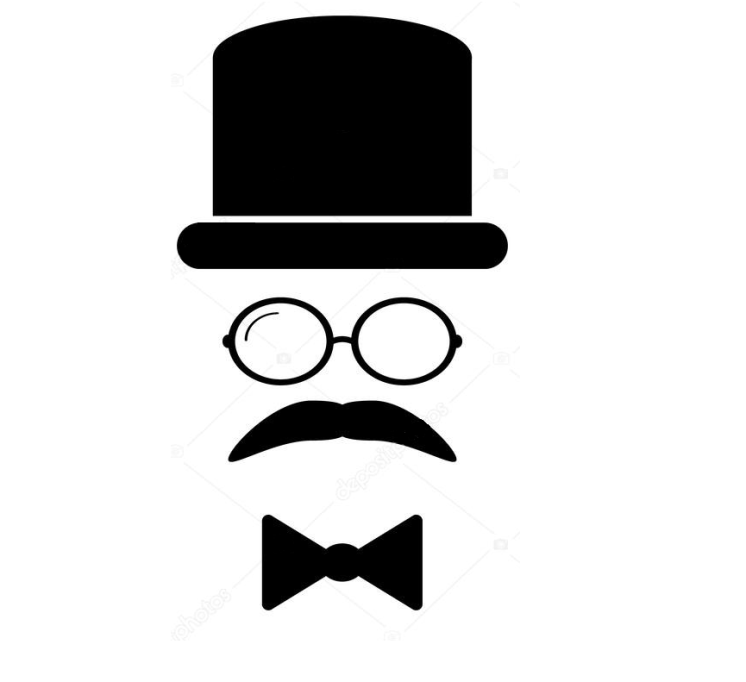 Der Spanier
Wir sprechen spanisch.
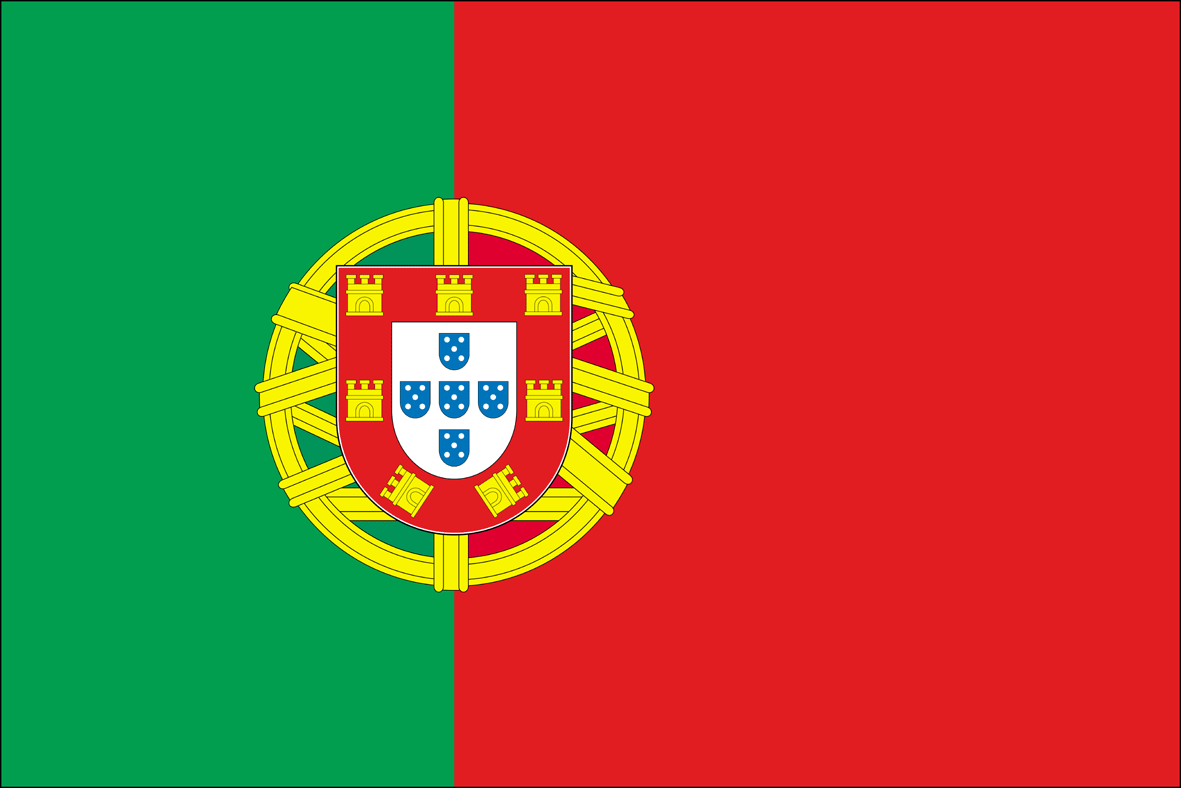 Portugal
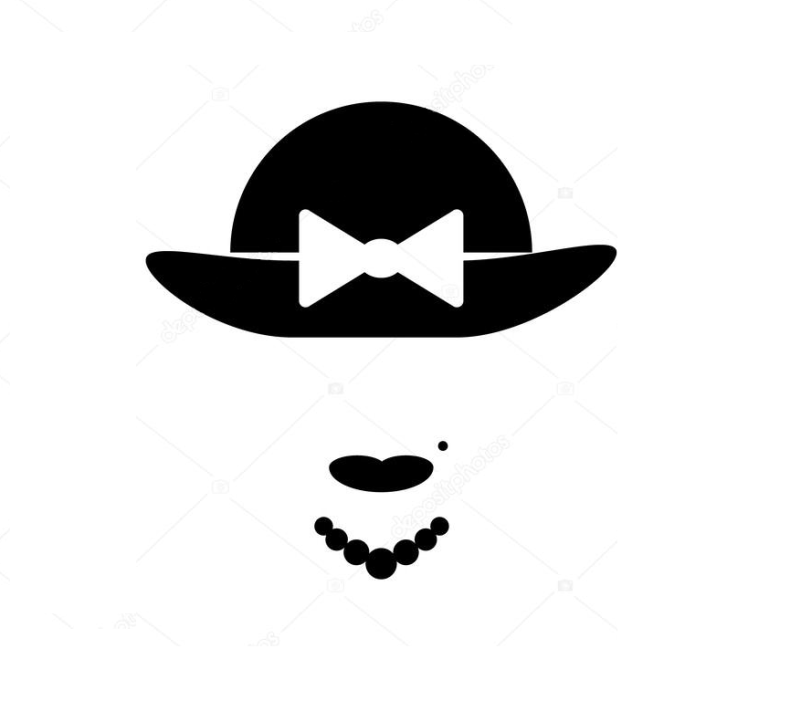 Die Portugiesin
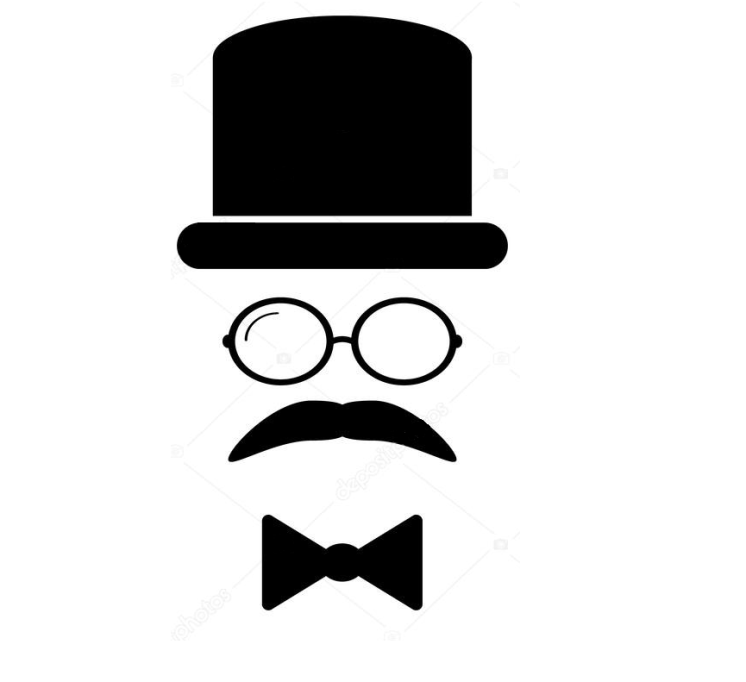 Der Portugiese
Wir sprechen portugiesisch.
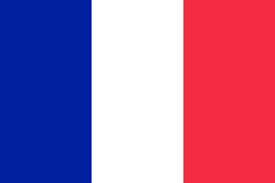 Frankreich
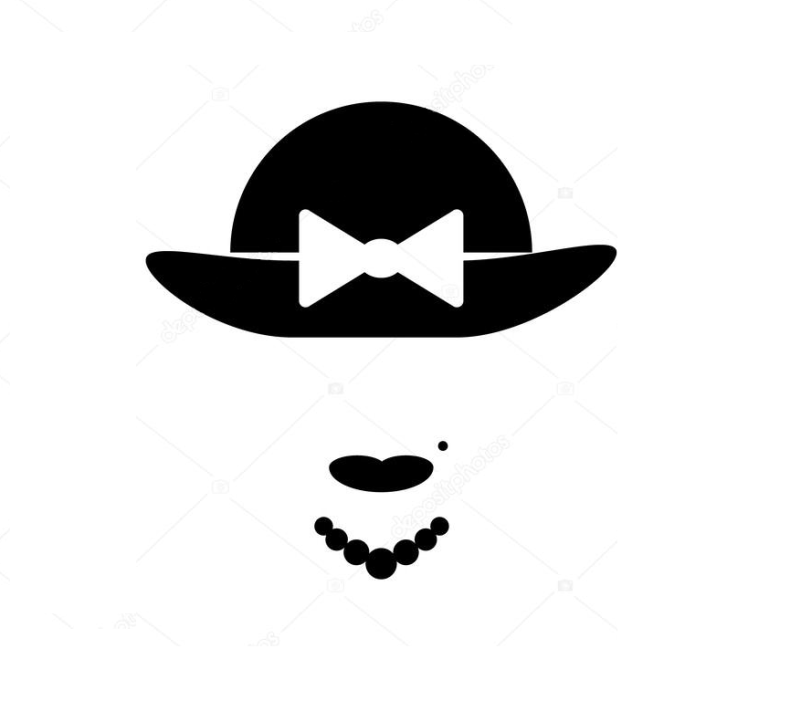 Die Französin
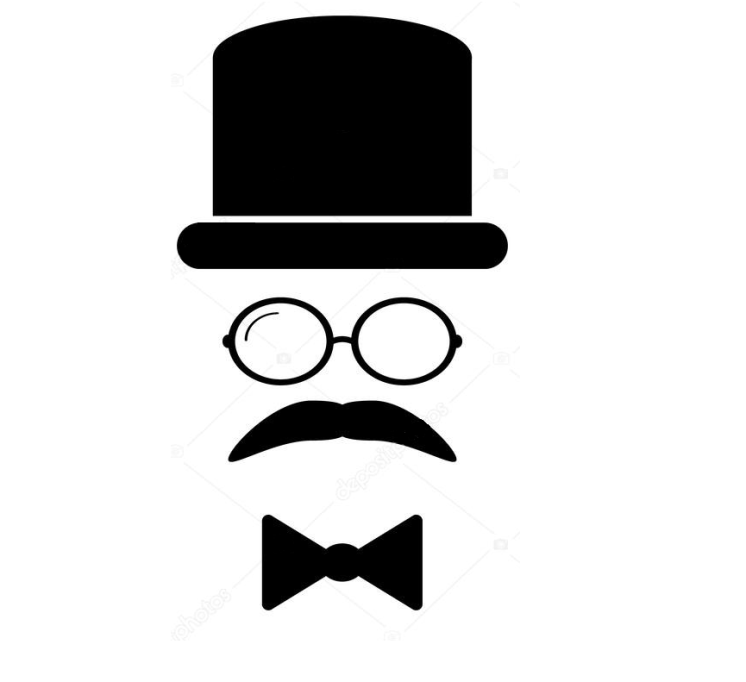 Der Franzose
Wir sprechen französisch.
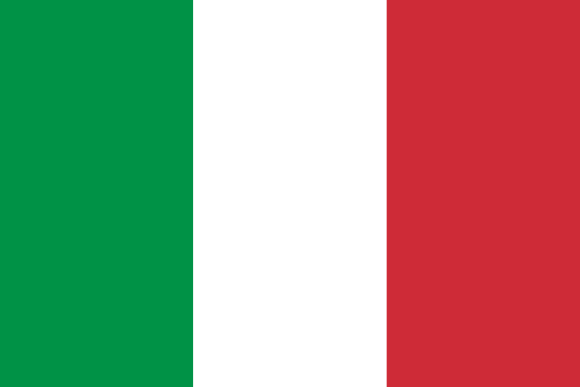 Italien
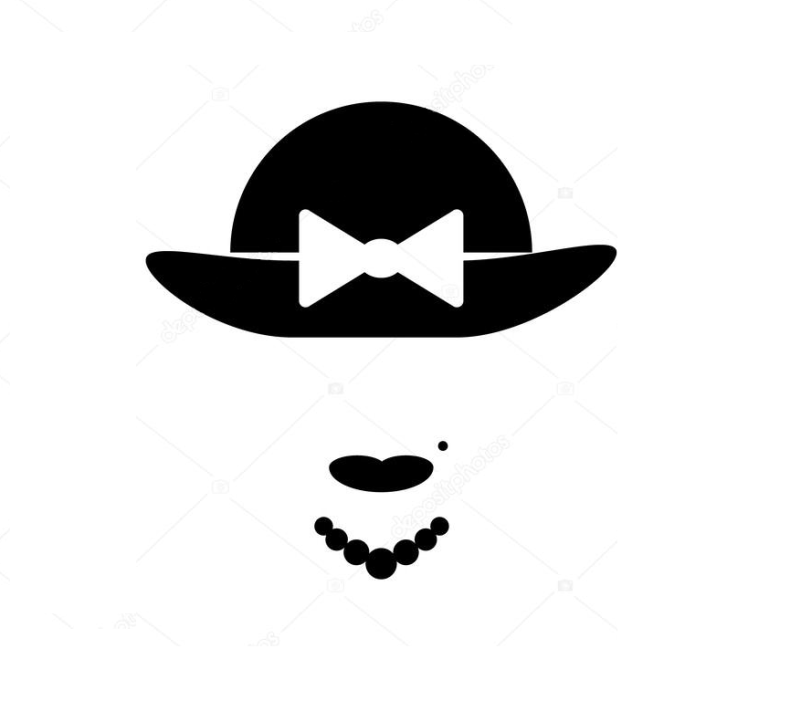 Die Italienerin
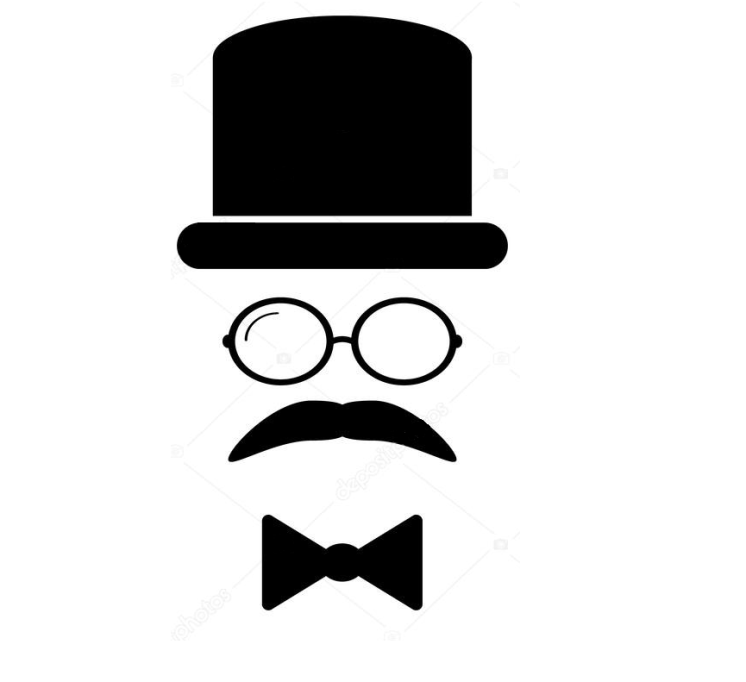 Der Italiener
Wir sprechen italienisch.
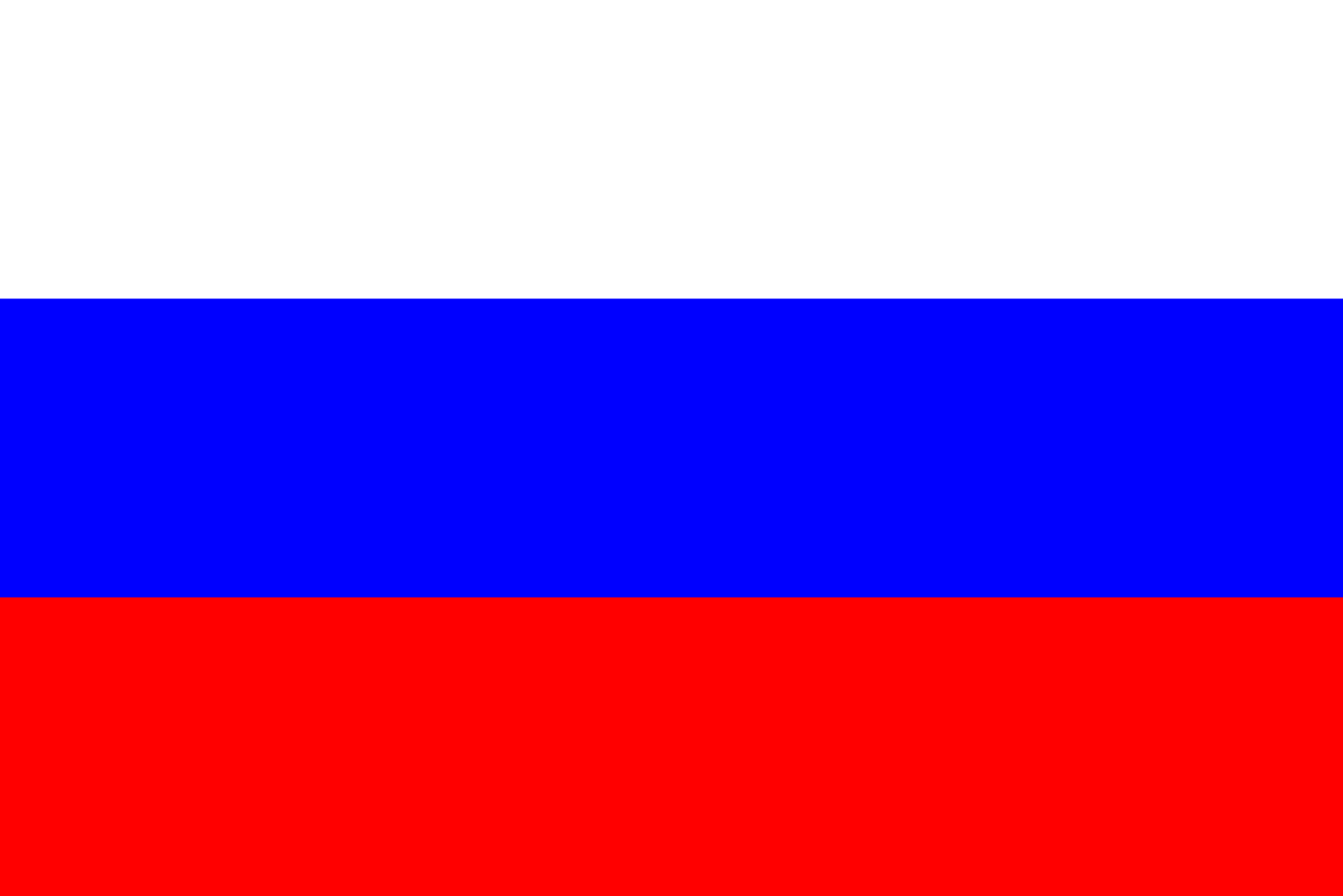 Russland
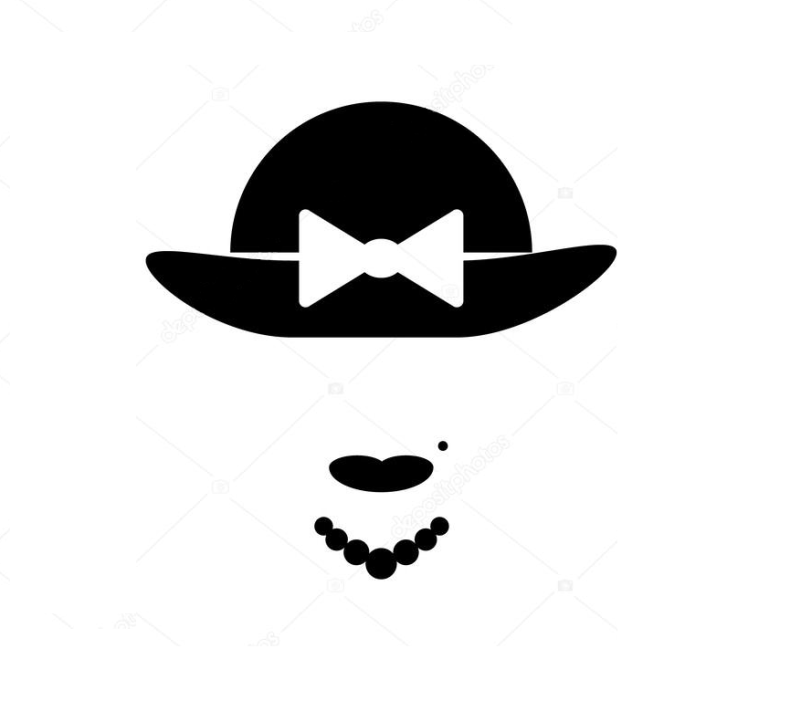 Die Russin
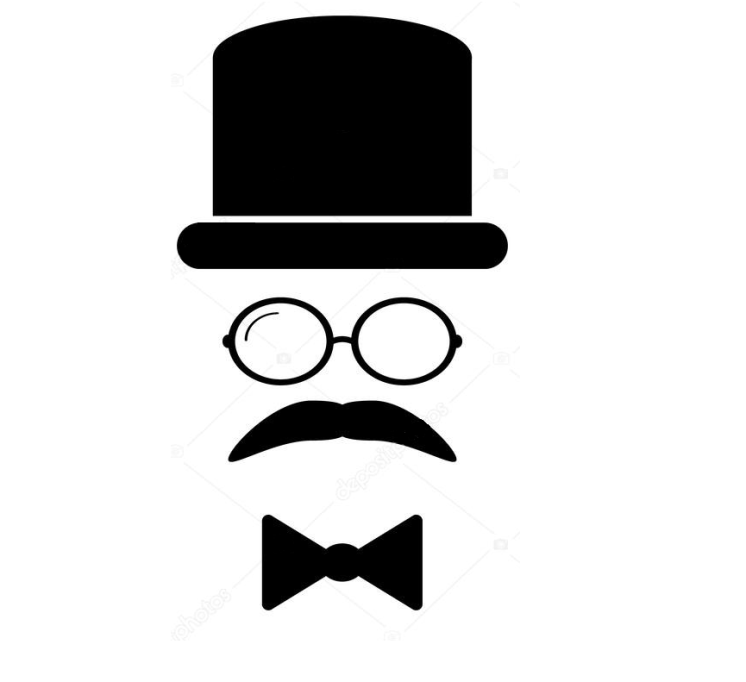 Der Russe
Wir sprechen russisch.
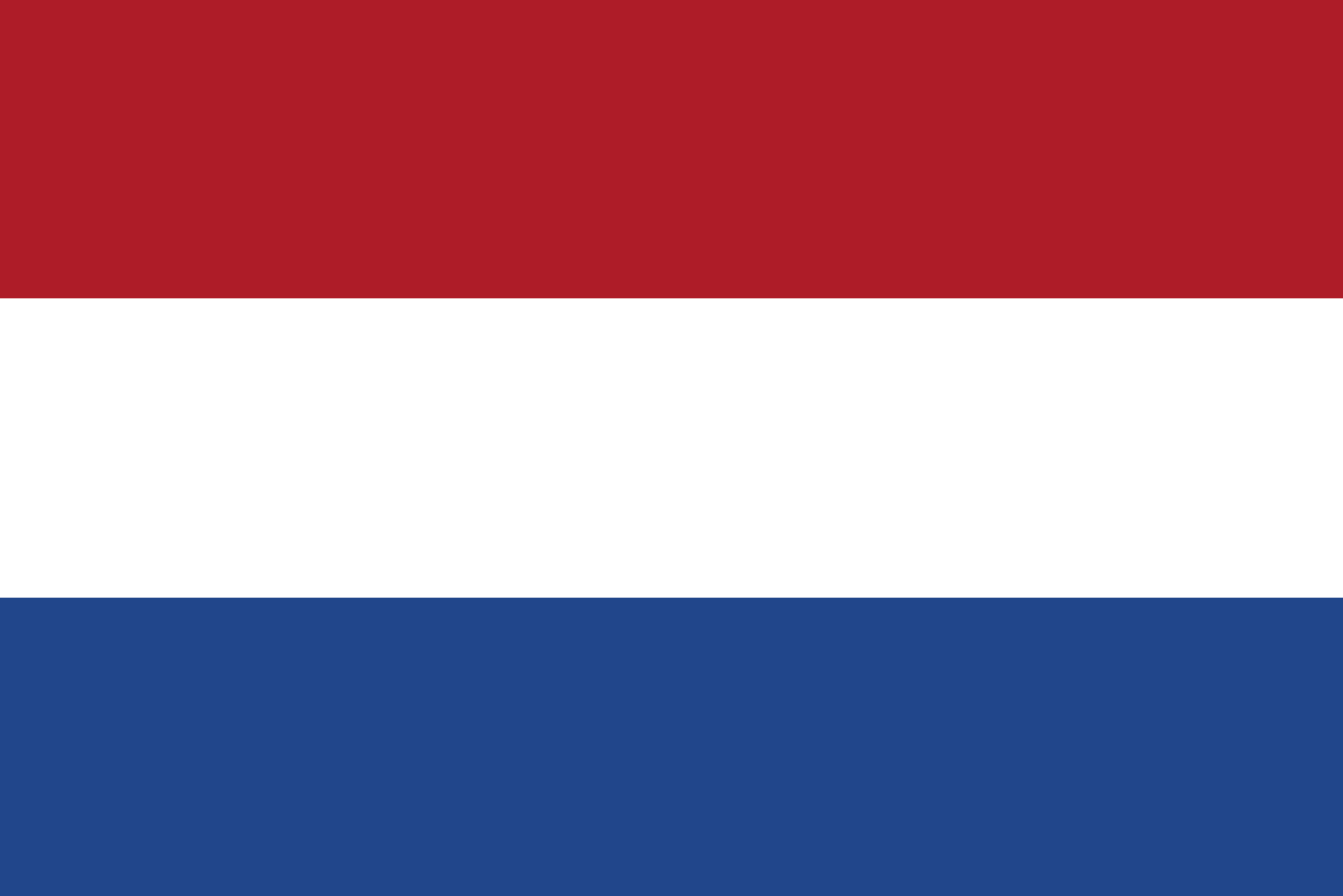 Niederland
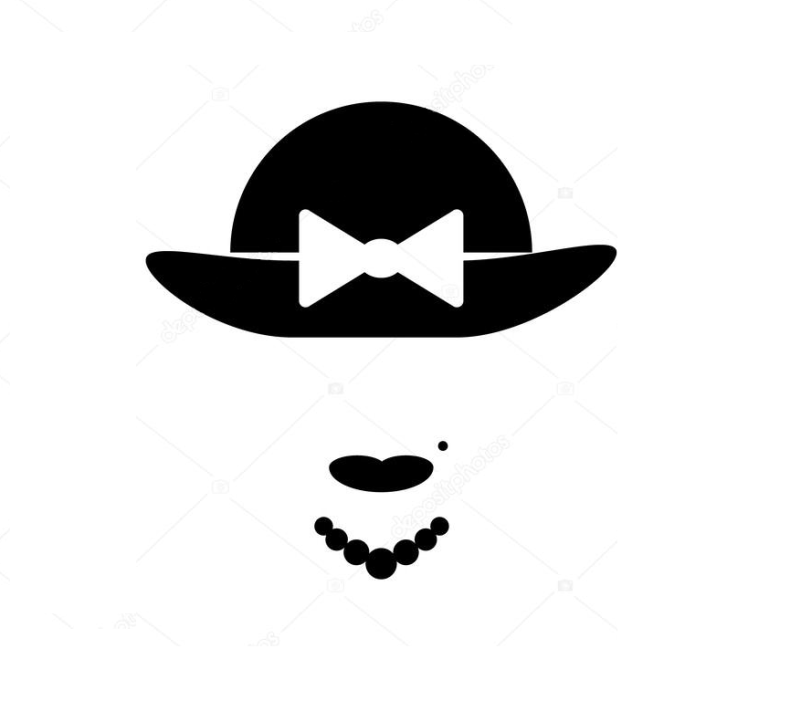 Die Niederländerin
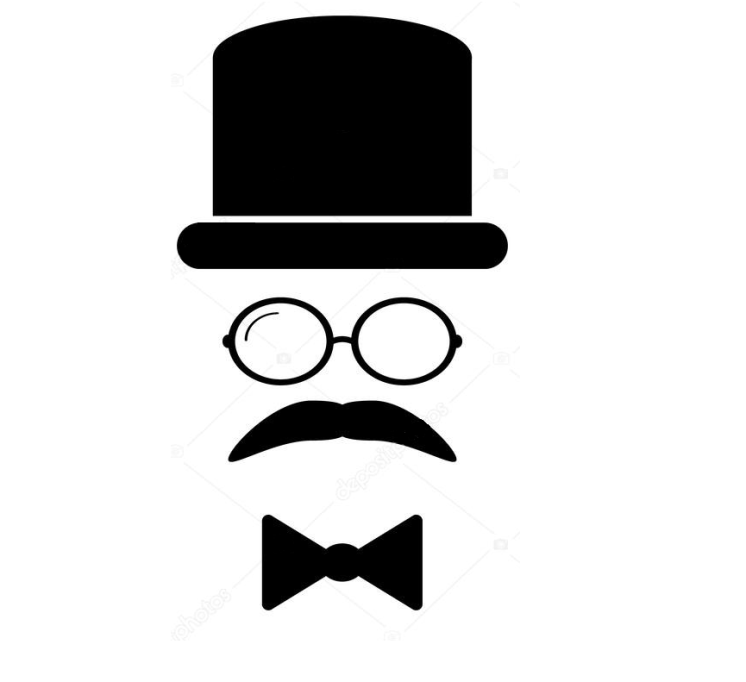 Der Niederländer
Wir sprechen  niederländisch.